JACK TÌM KHO BÁU
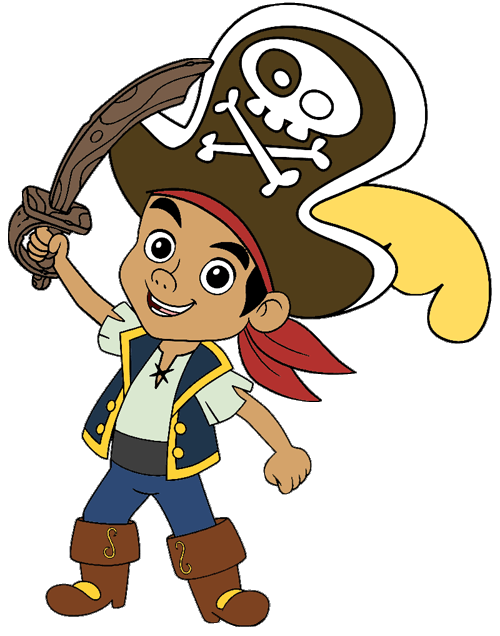 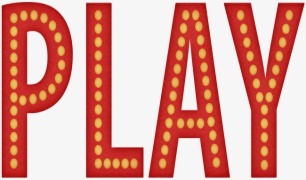 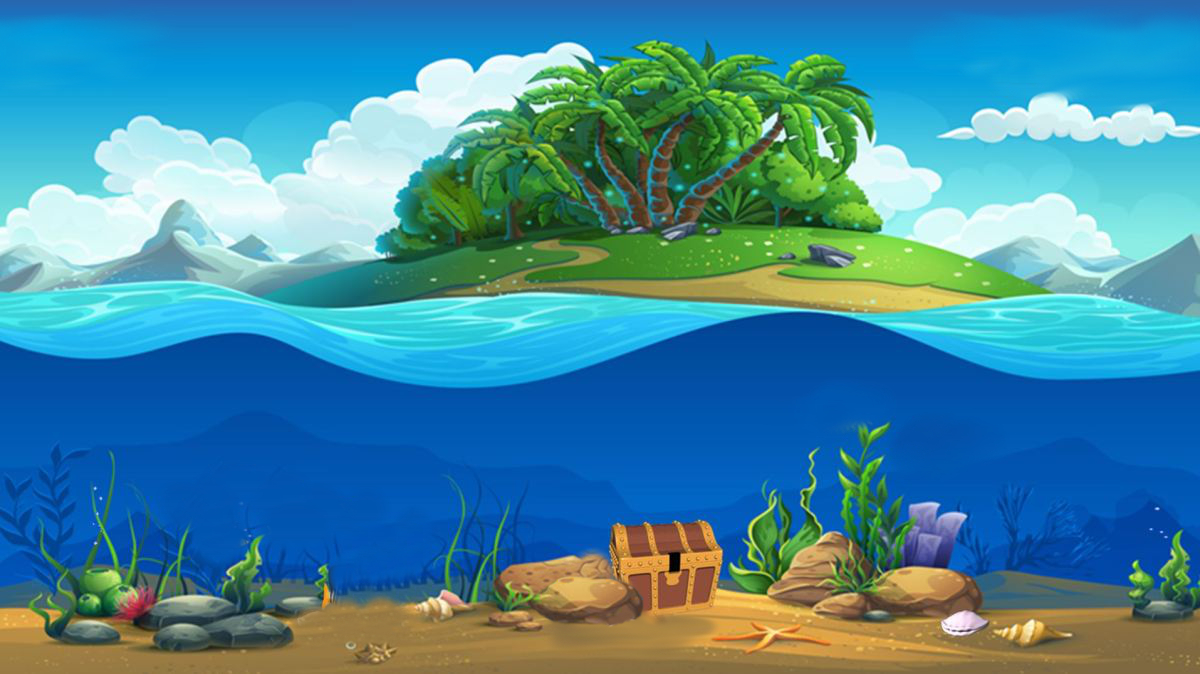 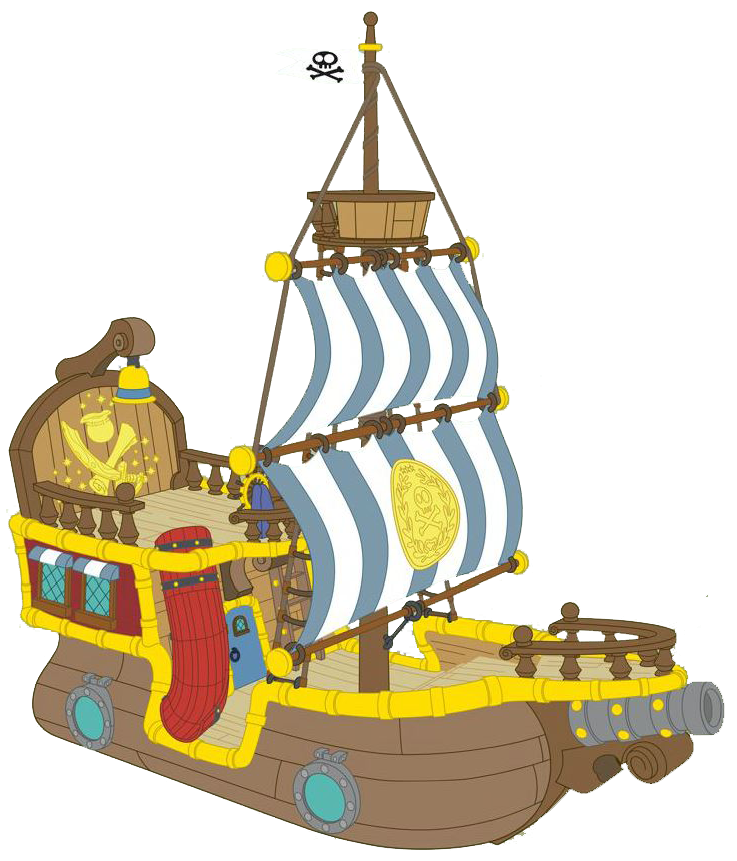 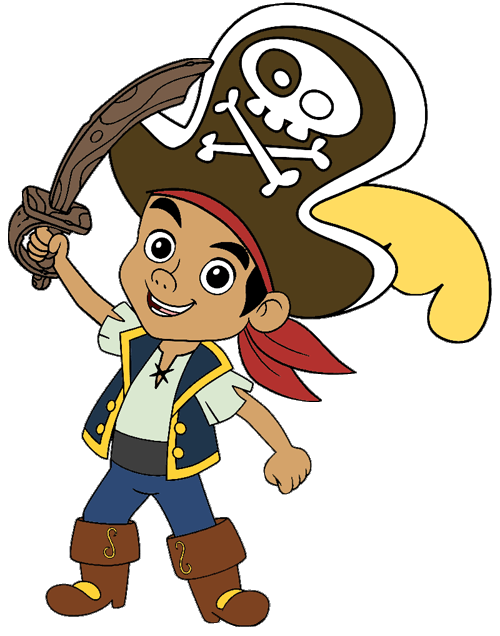 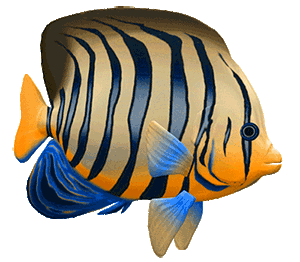 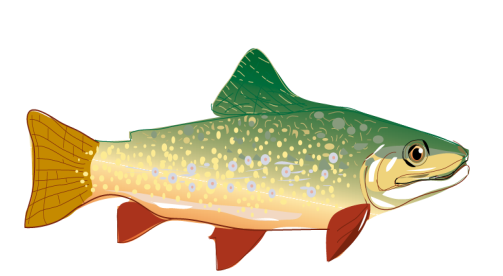 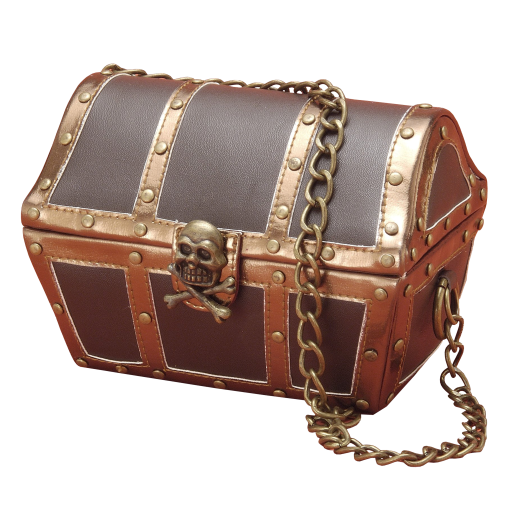 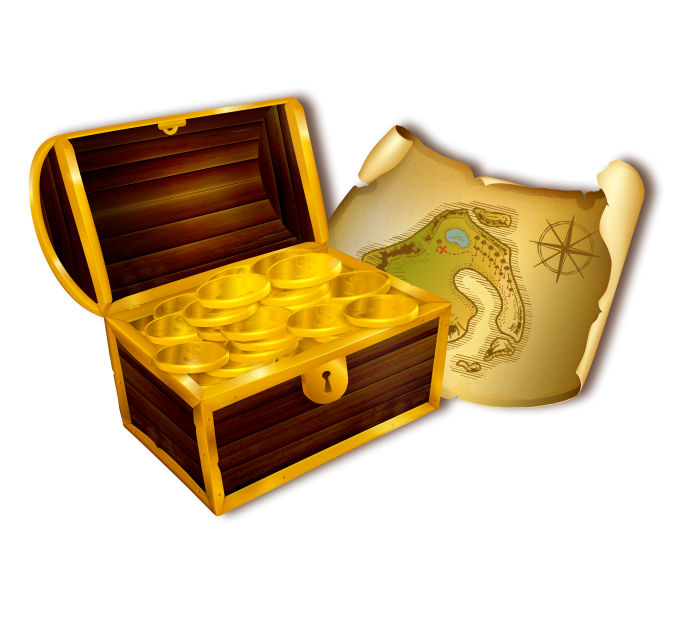 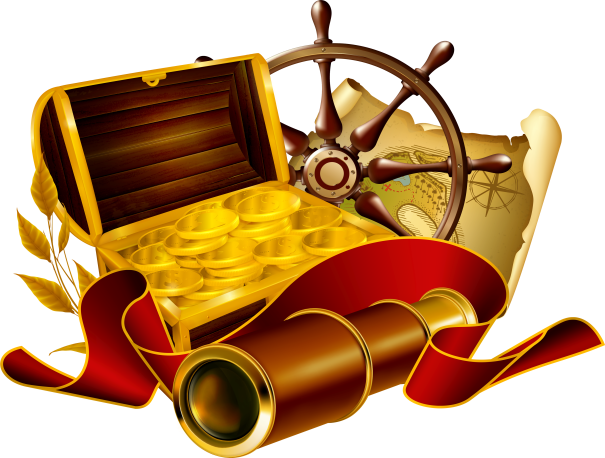 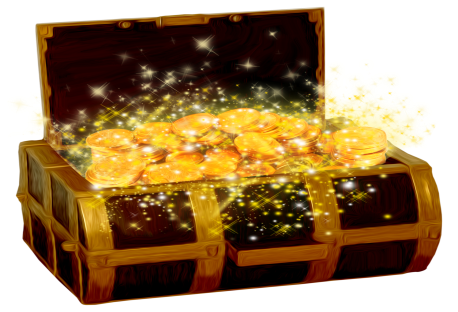 Thầy cô điền câu hỏi ở đây
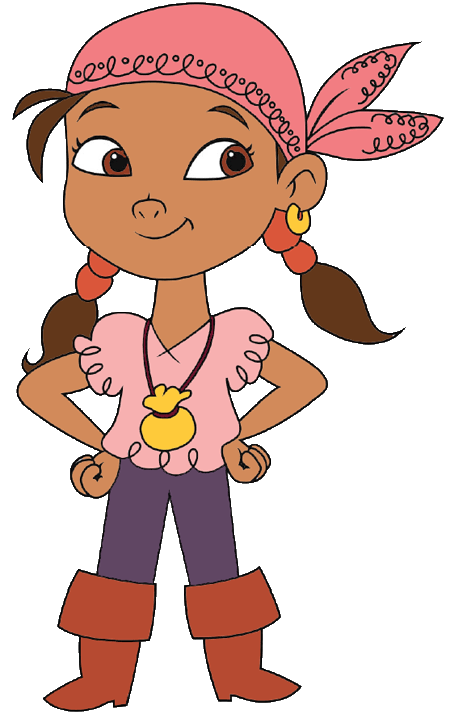 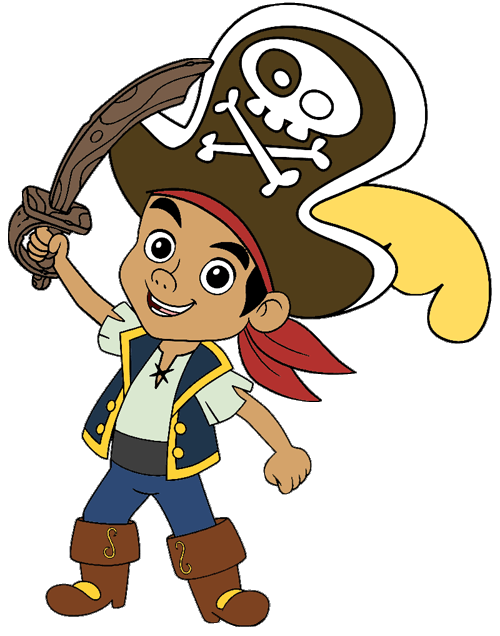 ở chỗ này quý thầy cô điền câu trả lời
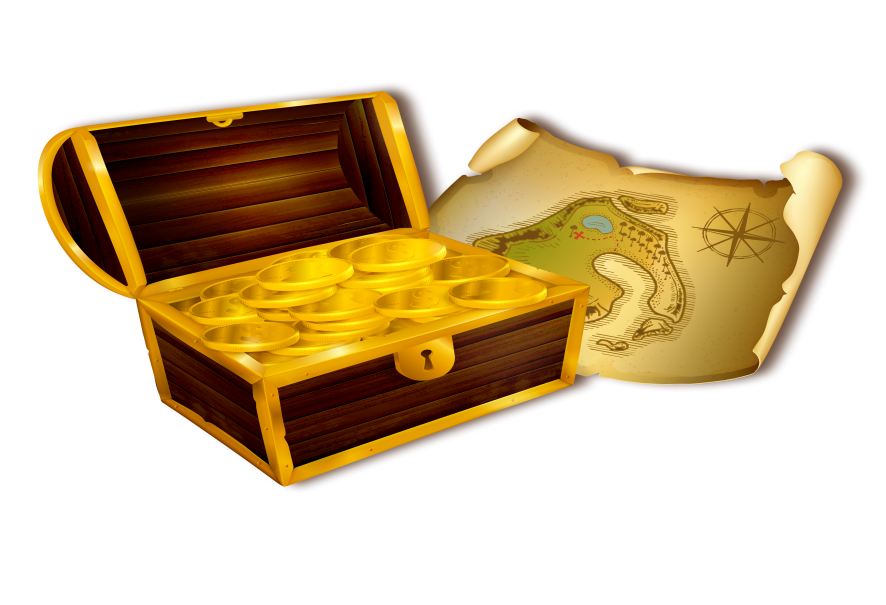 Thầy cô điền câu hỏi ở đây
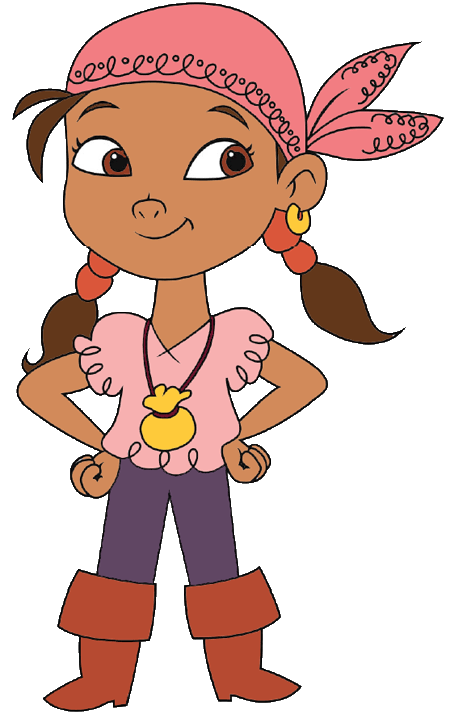 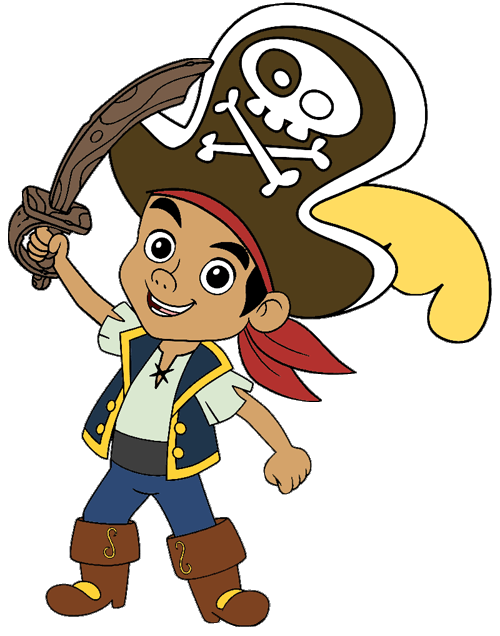 ở chỗ này quý thầy cô điền câu trả lời
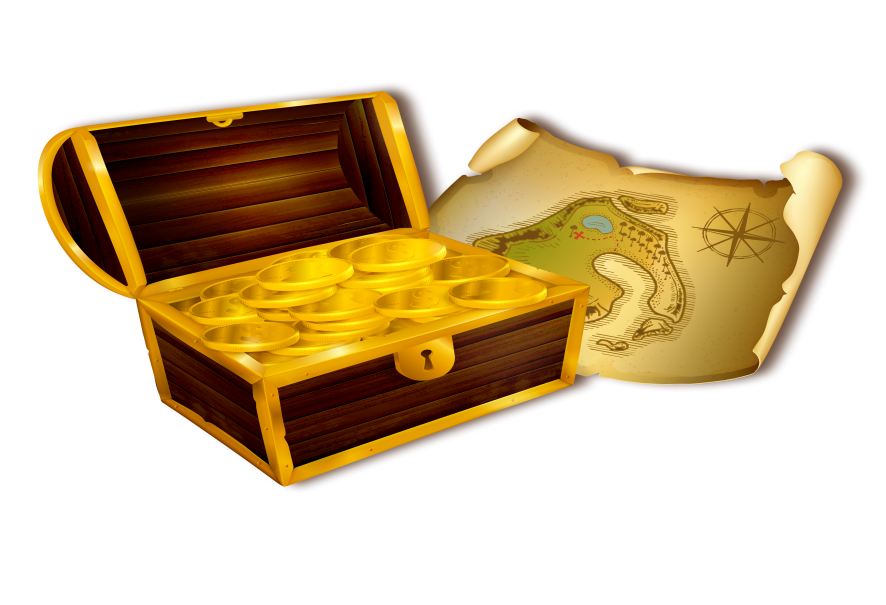 Thầy cô điền câu hỏi ở đây
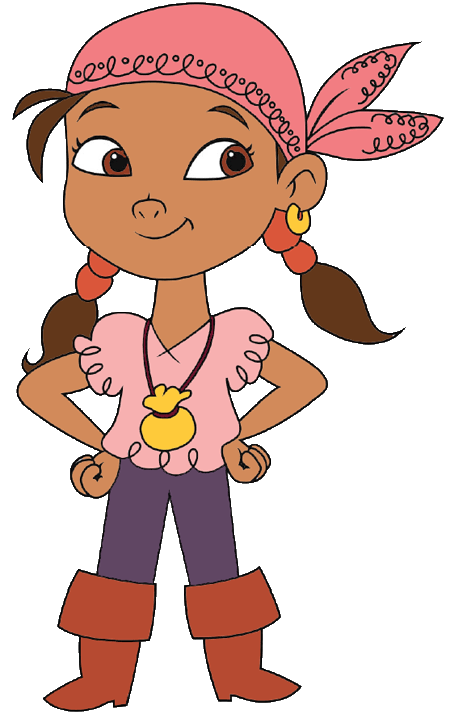 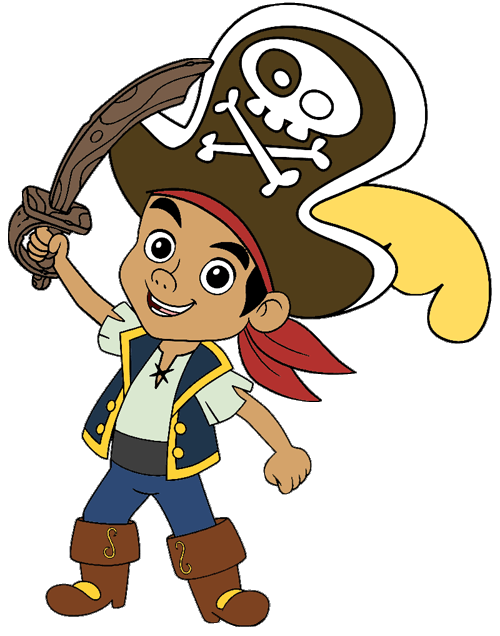 ở chỗ này quý thầy cô điền câu trả lời
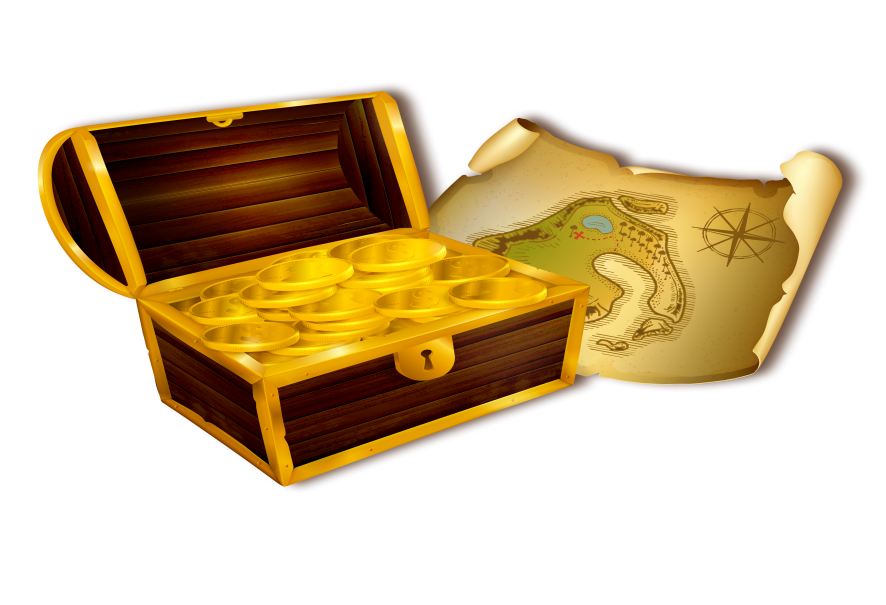 Thầy cô điền câu hỏi ở đây
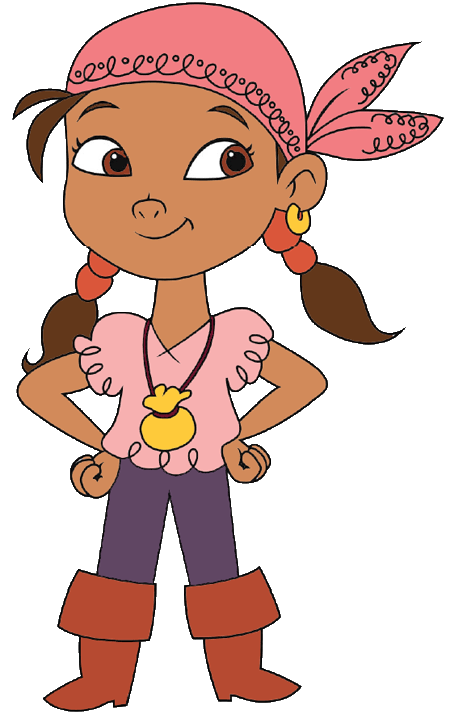 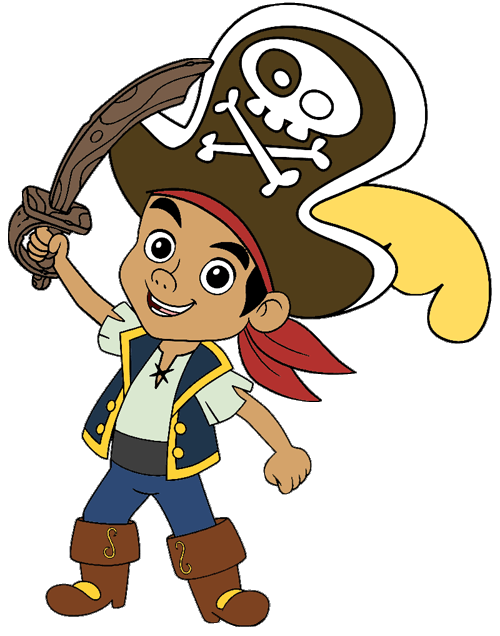 ở chỗ này quý thầy cô điền câu trả lời
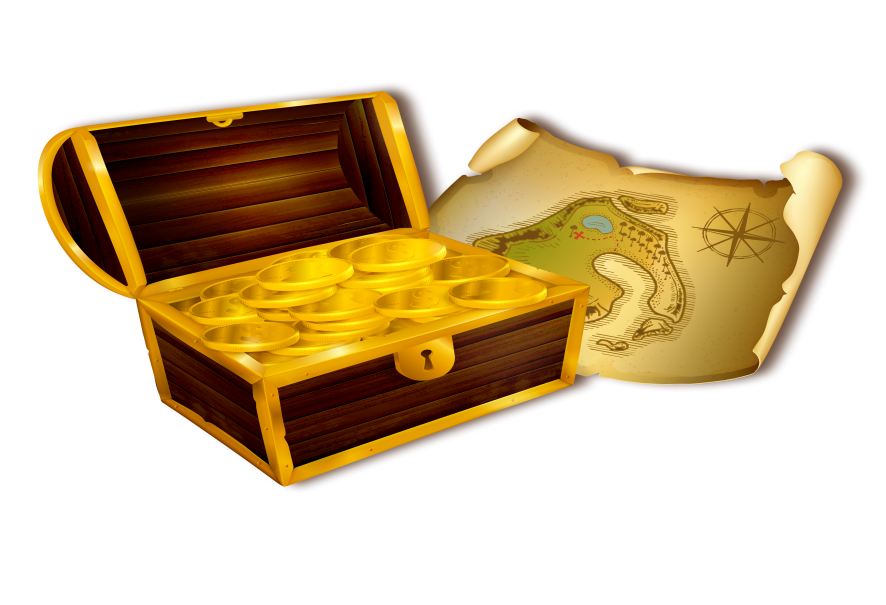